15:11-32
15:11-32
A lost sheep ~ (vv. 3-6)
A lost coin ~ (vv. 7-10)
A lost son ~ (vv. 11-32)
15:11-32
Luke 15:2 ~ And the Pharisees and scribes complained, saying, “This Man receives sinners and eats with them.”
15:11-32
15:11-32
Luke 12:13-15 ~ 13 Then one from the crowd said to Him, “Teacher, tell my brother to divide the inheritance with me.” 
14 But He said to him, “Man, who made Me a judge or an arbitrator over you?” 15 And He said to them, “Take heed and beware of covetousness, for one’s life does not consist in the abundance of the things he possesses.”
15:11-32
15:11-32
prodigal ~ A recklessly extravagant consumer
NLT, NIV ~ wild living
NASB ~ loose living
Phillips ~ wildest extravagance
Wuest ~ abandoned, dissolute life
asōtōs ~ a, negative particle + sōzō, to save
15:11-32
15:11-32
Rom. 2:4b ~ Or do you despise the riches of His goodness, forbearance, and longsuffering, not knowing that the goodness of God leads you to repentance?
15:11-32
15:11-32
Deut. 21:18-21 ~ 18 If a man has a stubborn and rebellious son who will not obey the voice of his father or the voice of his mother, and who, when they have chastened him, will not heed them, 19 then his father and his mother shall take hold of him and bring him out to the elders of his city, to the gate of his city. 20 And they shall say to the elders of his city, “This son of ours is stubborn and rebellious; he will not obey our voice; he is a glutton and a drunkard.” 21 Then all the men of his city shall stone him to death with stones; so you shall put away
the evil from among you, and all Israel
shall hear and fear.
15:11-32
15:11-32
ring ~ authority
robe ~ honor
sandals ~ sonship
15:11-32
15:11-32
Ps. 103:10-14 ~ 10 He has not dealt with us according to our sins,
Nor punished us according to our iniquities. 
11 For as the heavens are high above the earth, 
So great is His mercy toward those who fear Him; 
12 As far as the east is from the west, 
So far has He removed our transgressions from us. 
13 As a father pities his children, 
So the Lord pities those who fear Him. 
14 For He knows our frame; 
He remembers that we are dust.
15:11-32
15:11-32
safe and sound ~ hugiainō – hygiene
15:11-32
15:11-32
Wuest ~ But he flew into a rage that was the explosive outlet of a long-time resentment against his brother, a resentment that had been smouldering in his breast.
pleaded ~ parakaleō – used over 100x
Usually translated beseech or plead
Imperfect tense ~ he pleaded he pleaded
15:11-32
15:11-32
Warren Weirsbe (1929-2019) ~ “… the covetous person can never be satisfied, no matter how much he acquires, and a dissatisfied heart leads to a disappointed life. The prodigal learned the hard way that you cannot enjoy the things money can buy if you ignore the things money cannot buy.”
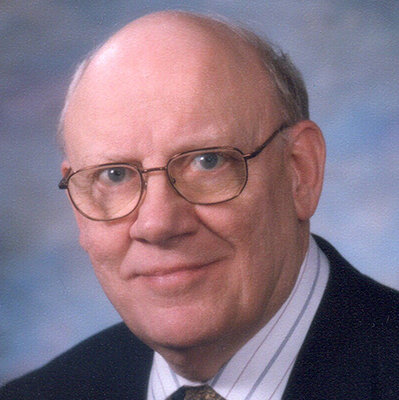 15:11-32
Luke 7:46 ~ Therefore I say to you, her sins, which are many, are forgiven, for she loved much. But to whom little is forgiven, the same loves little.”
15:11-32